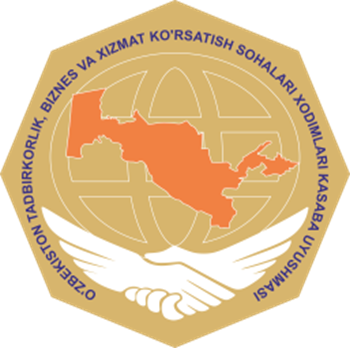 Ўзбекистон Тадбиркорлик, бизнес ва хизмат кўрсатиш соҳалари ходимлари касаба уюшмаси Республика Кенгаши
Корхоналарда 
меҳнат муҳофазаси бўйича ишларни ташкил қилиш 
ва унинг ҳуқуқий-меъёрий асослари
МУНДАРИЖА:
1.	Корхоналарда меҳнатни муҳофаза қилишни   ташкил этишнинг ҳуқуқий-меъёрий асослари.
2.	Корхоналарда меҳнат муҳофазаси хизматини ташкил этиш.
3.	Меҳнатни муҳофаза қилиш хизмати мутахассисларининг ҳуқуқлари.
4.	Меҳнатни муҳофаза қилиш хизматининг умумий вазифалари.
5.	Меҳнат муҳофазаси мутуҳассиси учун Назорат саволлари.
Корхоналарда меҳнатни муҳофаза қилишни ташкил этишнинг ҳуқуқий-меъёрий асослари
“Меҳнатни муҳофаза қилиш тўғрисида”ги Қонун.               (2016 йил 22 сентябрда ЎРҚ - 410 сон билан қабул қилинган)
 “Меҳнат муҳофазаси бўйича ишларни ташкил этиш тўғрисида”ги намунавий Низом. 
    (1996 йил 14 августда 273-сон билан давлат рўйхатидан ўтказилган)
 “Меҳнат муҳофазаси бўйича ўқишни ташкил этиш ва билимини текшириш тўғрисида”ги намунавий Низом.         (1996 йил 14 августда 272-сон билан давлат рўйхатидан ўтказилган)
 “Меҳнат муҳофазаси бўйича вакил ҳақида”ги Низом.           (1995 йил 18 декабрда 196-сон билан рўйхатдан ўтказилган)
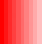 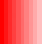 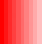 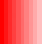 Ўзбекистон Республикасининг “Меҳнатни муҳофаза қилиш тўғрисида”ги Қонунига асосан -  меҳнатни муҳофаза қилиш, бу тегишли қонун ва бошқа меъёрий ҳужжатлар асосида амал қилувчи, инсоннинг меҳнат жараёнидаги хавфсизлиги, сиҳат-саломатлиги ва иш қобилияти сақланишини таъминлашга қаратилган ижтимоий-иқтисодий, ташкилий, техникавий, санитария-гигиена ва даволаш-профилактика тадбирлари ҳамда воситалари тизимидан иборатдир.
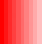 “Меҳнатни муҳофаза қилиш тўғрисида”ги Қонуннинг 13-моддасида корхоналарда меҳнатнинг соғлом ва хавфсиз шароитларини таъминлаш шарти келтирилган. 
Корхонадаги ҳар бир иш жойидаги меҳнат шароити меҳнатни муҳофаза қилиш стандартлари, қоида ва меъёрлари талабларига мувофиқ бўлиши лозим.
Корхонада меҳнатнинг соғлом ва хавфсиз шароитларини таъминлаш, ишлаб чиқаришнинг хавфли ва зарарли омиллари устидан назорат ўрнатилишини ташкил этиш ва назоратнинг натижалари тўғрисида меҳнат жамоаларини ўз вақтида хабардор қилиш маъмурият зиммасига юкланади.
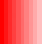 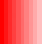 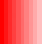 Корхоналарда меҳнат муҳофазаси хизматини ташкил этиш
“Меҳнатни муҳофаза қилиш тўғрисида”ги Қонуннинг 14-моддаси корхоналарда меҳнатни муҳофаза қилиш хизматларини ташкил этишга қаратилган.
Қонуннинг шу моддасига биноан Вазирликлар, идоралар, бошқа хўжалик органлари касаба уюшмалари билан келишиб ўзлари тасдиқлайдиган Низомга асосан, меҳнат муҳофазаси ишларини мувофиқлаштириб борадилар.
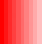 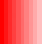 Низомга кўра:
- ходимлар сони 50 нафар ва ундан ошадиган корхоналарда махсус тайёргарликка эга шахслар орасидан меҳнатни муҳофаза қилиш хизматлари тузилади (лавозимлар жорий этилади);
- 50 ва ундан зиёд транспорт воситаларига эга бўлган корхоналарда эса бундан ташқари, йўл ҳаракати хавфсизлиги хизматлари тузилади (лавозимлар жорий этилади);
Ходимлар сони ва транспорт воситалари миқдори камроқ корхоналарда, меҳнатни муҳофаза қилиш хизматининг вазифаларини бажариш раҳбарлардан бирининг зиммасига юкланади.
Меҳнатни муҳофаза қилиш ва йўл ҳаракати хавфсизлиги хизматлари ўз мақомига кўра корхонанинг асосий хизматларига тенглаштирилади ҳамда унинг раҳбарига бўйсунади.
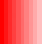 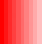 Меҳнатни муҳофаза қилиш хизмати мутахассисларининг ҳуқуқлари:
- корхонанинг барча ходимлари томонидан меҳнатни муҳофаза қилиш қоидалари ва меъёрларига риоя этишларини назорат қилиш;
- тармоқ бўлинмалари раҳбарларига аниқланган нуқсонларни бартараф этиш ҳақида, бажарилиши шарт бўлган, кўрсатмалар бериш;
- меҳнатни муҳофаза қилиш тўғрисидаги қонунларни бузаётган шахсларни жавобгарликка тортиш ҳақида корхоналарнинг раҳбарларига тақдимномалар киритиш ва бошқа ҳуқуқларга эгадирлар.
Меҳнатни муҳофаза қилиш ва йўл ҳаракати хавфсизлиги хизматларининг мутахассислари уларнинг хизмат вазифаларига тааллуқли бўлмаган ишларни бажаришга жалб этилишлари мумкин эмас.
Меҳнатни муҳофаза қилиш ва йўл ҳаракати хавфсизлиги хизматлари корхона фаолияти тўхтатилган тақдирдагина тугатилади.
Меҳнатни муҳофаза қилиш хизмати мутаҳассисларини (меҳнат муҳофазаси ходимларини) ишга тайинлаш ва вазифасидан озод қилиш, корхона раҳбарининг буйруғи асосида амалга оширилади.
Бу хизмат лавозимларига, ходимлар, олий ёки ўрта махсус маълумотга эга бўлган шахслар орасидан тайинланади.
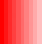 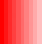 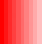 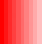 Меҳнатни муҳофаза қилиш хизматининг умумий вазифалари:
Меҳнатни муҳофаза қилиш бўйича қоида ва меъёрларнинг барча ишчилар томонидан бажарилишини назорат қилиш;
меҳнатни муҳофаза қилиш хизматлари мутахассислари тизим бўлимларнинг раҳбарларига аниқланган камчиликларни бартараф этиш бўйича бажарилиши шарт бўлган кўрсатмалар бериш;
меҳнат муҳофазаси қонунларини бузган шахсларни жавобгарликка тортиш ҳақида корхона раҳбарига билдиришнома тақдим этиш;
корхона ва ташкилотларда соғлом ва хавфсиз меҳнат шароитларини ташкил этиш бўйича ишнинг шакли ва услубларини такомиллаштириш, меҳнат, меҳнатни муҳофаза қилиш бўйича қонунларга амал қилиш устидан услубий раҳбарликни ва назоратни амалга ошириш;
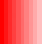 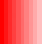 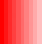 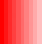 ишлаб чиқариш жароҳатланиши ва касб касалланишлари ҳолатларини ва сабабларини таҳлил қилиш; 
бошқа бўлимлар билан биргаликда ишлаб чиқаришда бахтсиз ҳодисалар ва касб касалликларининг олдини олиш чора тадбирларини ишлаб чиқади, шунингдек кўрсатилган чора – тадбирларни жорий этилишини ташкил этиш; 
турдош муассасалар билан биргаликда ишлаб чиқилган меҳнат хавфсизлиги стандартлари лойиҳаларини, меҳнатни муҳофаза қилиш бўйича қоида ва меъёрларни кўриб чиқиш ва келишиш, улар бўйича хулосалар бериш ва жорий этиш;
меҳнатни муҳофаза қилиш бўйича тугалланган илмий – тадқиқотларга ишлаб чиқариш нуқтаи назаридан хулосалар бериш ва уларни жорий этиш бўйича чора – тадбирлар ташкиллаштириш;
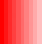 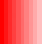 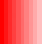 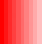 фаолият кўрсатаётган ишлаб чиқариш объектларини реконструкция қилиш ва янги ишлаб чиқариш объектларини қуриш лойиҳаларида, меҳнат хавфсизлигини таъминлаш бўйича қарорларни кўриб чиқишда ва улар экспертизасида қатнашиш;
раҳбар ва инженер – техник ходимларни меҳнатни муҳофаза қилиш бўйича ўқитиш ва билимларини текшириш ишларини амалга ошириш;
меҳнатни муҳофаза қилиш бўйича маълумот ва ўқув материалларини, таклифлар, хулосалар ва қарорлар лойиҳаларини тайёрлаш;
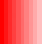 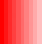 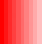 корхонани меҳнатни муҳофаза қилиш бўйича меъёрий ва ҳуқуқий ҳужжатлар билан таъминлаш ҳамда уларнинг бажарилиши устидан назоратни амалга ошириш;
ишчилардан меҳнатни муҳофаза қилиш хизматига тушган мурожаатларни ўрнатилган тартибга асосан кўриб чиқиш ва ўз ваколати доирасида муаммоларнинг ечимини ҳал этиш;
меҳнатни муҳофаза қилиш бўйича белгиланган статистик ҳисоботларни ва тасдиқланган номенклатурага мос равишда бошқа ишларни юритиш.
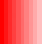 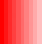 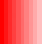 Меҳнат муҳофазаси мутаҳассиси учун назорат саволлари:
Меҳнатни муҳофаза қилиш нима?
Корхона ходимлари, ўз меҳнати муҳофаза қилиниши бўйича қанақа ҳуқуқларга эгалар?
Меҳнатни муҳофаза қилишни ташкил этишнинг ҳуқуқий - меъёрий асосларига қандай ҳужжатлар	киради?
“Меҳнат муҳофазаси бўйича ишларни ташкил этиш тўғрисида”ги намунавий Низом қабул қилинганлиги, унинг санаси ва мазмунининг моҳияти?
“Меҳнат муҳофазаси бўйича ўқишни ташкил этиш ва билимини текшириш тўғрисида”ги намунавий Низом қабул қилинганлиги, унинг санаси ва мазмунининг моҳияти?
“Меҳнат муҳофазаси бўйича вакил ҳақида”ги Низом қабул қилинганлиги, унда меҳнатни муҳофаза қилиш бўйича ишларни ташкил этиш қайси ҳужжат билан белгиланганлиги?
Меҳнатни муҳофаза қилиш хизматларини ташкил этиш қайси қонун билан меъёрлаштирилган?
Меҳнатни муҳофаза қилиш хизматларини ташкил этишнинг шартлари?
Меҳнатни муҳофаза қилиш хизматининг умумий вазифаларига нималар киради?